Figure 1. Schematic representation of the task procedure: In Phase 1, participants ranked in the order of their ...
Cereb Cortex, Volume 25, Issue 5, May 2015, Pages 1219–1227, https://doi.org/10.1093/cercor/bht314
The content of this slide may be subject to copyright: please see the slide notes for details.
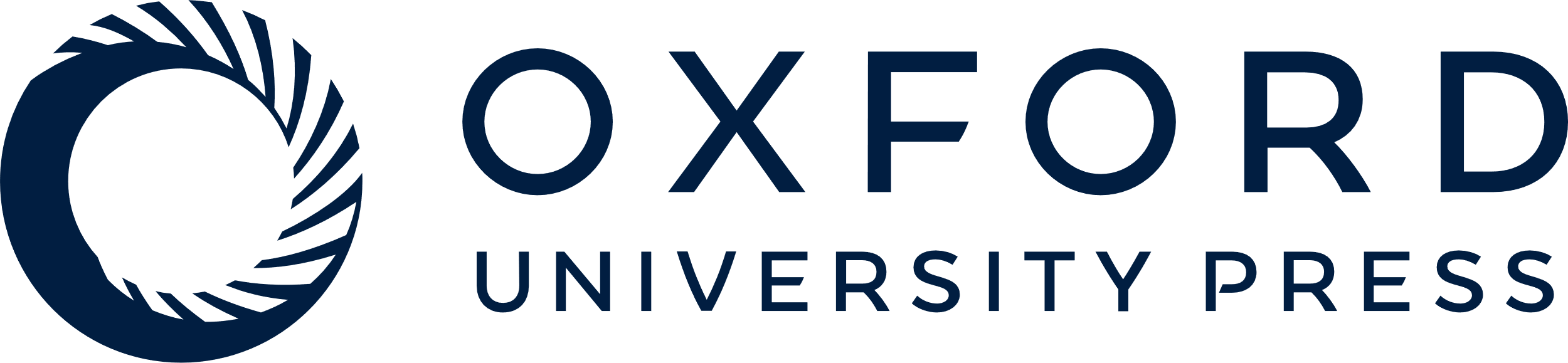 [Speaker Notes: Figure 1. Schematic representation of the task procedure: In Phase 1, participants ranked in the order of their preference 2 sets of 15 art prints, i.e., the critical and noncritical pictures. Then, they listened to music for 15 min. In Phase 2, participants were presented with 2 pairs of art prints and chose which pair they would prefer if they could have full-size reproductions of that pair to take home with them. Participants made 6 choices for each set of prints. For the critical set, one choice involved the critical pairs and 5 choices involved novel pairs of prints. For the noncritical set, all the choices included novel pairs of prints. After completing Phase 2, active/sham tDCS was administered for 15 min. In Phase 3, participants reranked in the order of their preference the 2 initial sets of art prints. Finally, in Phase 4 (not shown in the figure), participants completed some control tasks, including explicit memory tests and assessment of discomfort experienced during tDCS (see text for more details).


Unless provided in the caption above, the following copyright applies to the content of this slide: © The Author 2013. Published by Oxford University Press. All rights reserved. For Permissions, please e-mail: journals.permissions@oup.com]